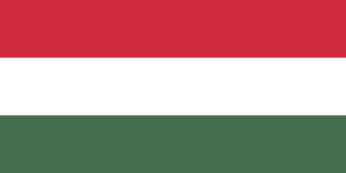 V. EURÓPAI PIKNIK
5. EUROPEAN PICNIC

2016 MÁJUS 27 - 29
FELSŐNYÉK, MAGYARORSZÁG
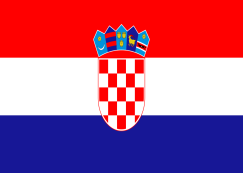 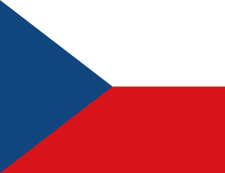 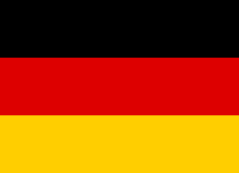 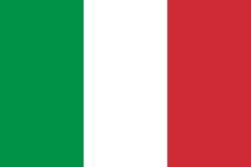 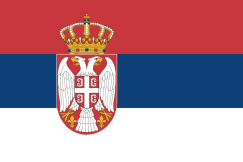 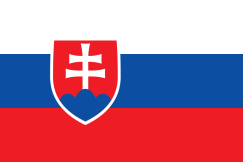 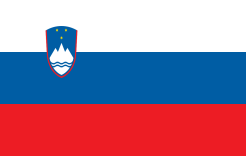 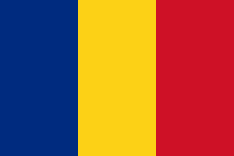 V. EURÓPAI PIKNIK
5. EUROPEAN PICNIC

2016 MÁJUS 27 - 29
FELSŐNYÉK, MAGYARORSZÁG
MILYEN EURÓPÁT AKARUNK?
KÖZPONTOSÍTÁS VAGY DECENTRALIZÁLÁS

CENTRALISATION OR DECENTRALISATION
V. EURÓPAI PIKNIK
5. EUROPEAN PICNIC

2016 MÁJUS 27 - 29
FELSŐNYÉK, MAGYARORSZÁG
KÖZPONTOSÍTÁS - CENTRALISATION
Ez mindig egyszerre jelentkezik, a két folyamat párhuzamosan zajlik

Van, amit centralizálni kell és van, amit decentralizálni

Nem lehet csak az egyiket vagy csak a másikat



These two processes happen in parallel, at the same time

Some things must be centralised, some – decentralised

We should not chose only one
V. EURÓPAI PIKNIK
5. EUROPEAN PICNIC

2016 MÁJUS 27 - 29
FELSŐNYÉK, MAGYARORSZÁG
KÖZPONTOSÍTÁS - CENTRALISATION
A legfontosabb: 

 optimális döntéshozatal, 
optimális végrehajtás
Ez határozza meg, hogy centralizáljunk 
vagy decentralizáljunk
The most important issue:

Optimal decision making
Optimal implementation

It will determine if centralise or decentralise
V. EURÓPAI PIKNIK
5. EUROPEAN PICNIC

2016 MÁJUS 27 - 29
FELSŐNYÉK, MAGYARORSZÁG
KÖZPONTOSÍTÁS - CENTRALISATION
Központosítás vagy decentralizálás – ez nem dogma

A dogma: optimális működés
Centralisation or decentralisation – it is not a dogma.

The dogma is: optimal operation
V. EURÓPAI PIKNIK
5. EUROPEAN PICNIC

2016 MÁJUS 27 - 29
FELSŐNYÉK, MAGYARORSZÁG
KÖZPONTOSÍTÁS - CENTRALISATION
Miután az EU önálló államokból állt össze, itt csak a centralizáció 
                             és annak mértéke lehet kérdéses

EUR-ügyekben elkerülhetetlennek látszik a centralizálás


Since EU has amarged from independent states, here the degree
of centralisation may be a question

In finances (EUR issues) more centralisation seems  inevitable